Bearing Use in Design
Bearing Terminology
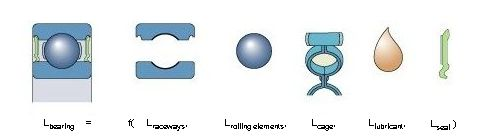 Bearing
=
Raceway
Rolling Elements
Cage
Lubricant
Seal
Bearing Arrangement Terminology
Cylindrical roller bearing 
Four-point contact ball bearing 
Housing 
Shaft 
Shaft abutment shoulder 
Shaft diameter 
Locking plate 
Radial shaft seal 
Distance ring 
Housing bore diameter 
Housing bore 
Housing cover 
Snap ring
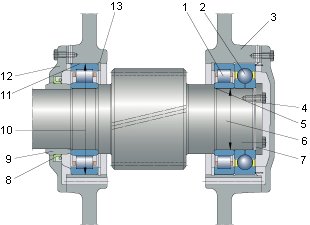 Radial Bearing Types
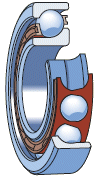 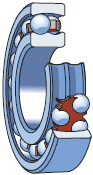 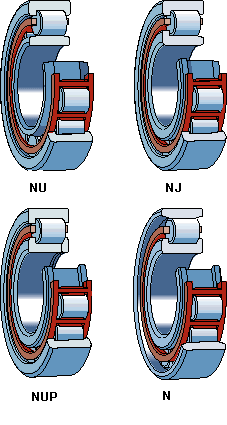 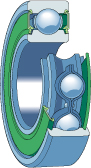 Deep Groove
Angular Contact
Self Aligning
Cylindrical Roller
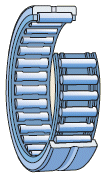 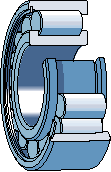 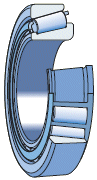 Full Complement
Cylindrical Roller
Needle Roller
Tapered Roller
Thrust Bearing Types
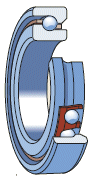 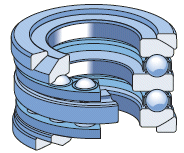 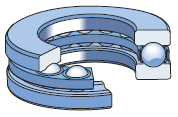 Thrust Ball Bearing
Single Direction
Thrust Ball Bearing
Double Direction
Angular Contact
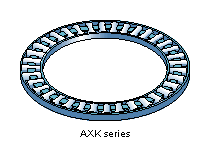 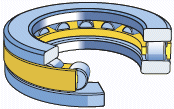 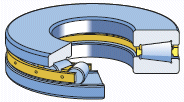 Cylindrical Roller
Needle Roller
Tapered Roller
Bearing Selection – Space
Limited Radial Space
Choose bearing with low cross-sectional height
EX. Needle roller and cage assemblies
Limited Axial Space
Choose bearings that can handle combined loads
EX. Cylindrical roller, deep groove, needle roller
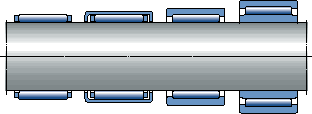 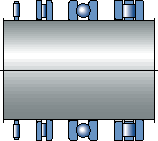 Bearing Selection – Loads
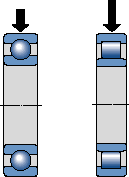 Magnitude
Roller bearings support heavier loads than similar sized ball bearings
Full complement roller bearings support heavier loads than corresponding caged bearings
Radial
Some cylindrical roller and all needle roller
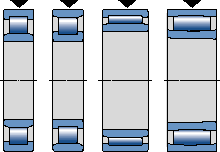 Bearing Selection – Loads
Axial
Thrust ball bearing and four-point contact ball
Angular contact thrust ball bearings
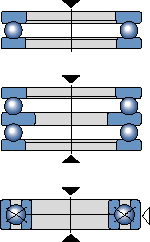 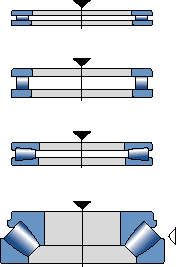 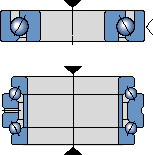 Bearing Selection – Loads
Combined
Greater the angle of contact, greater ability to handle axial loads
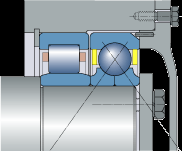 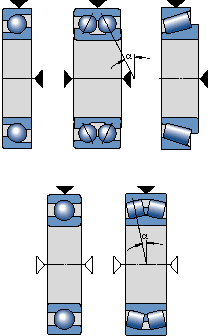 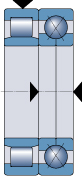 Bearing Selection – Loads
Moment
Eccentric loads resulting in tilting moment
Best: paired single row angular contact bearings or tapered roller bearings
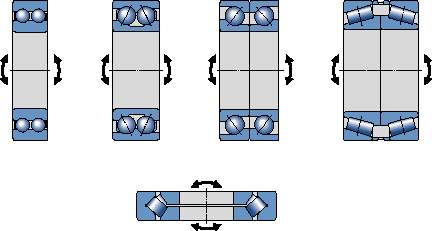 Bearing Selection – Misalignment
Rigid Bearings
Deep groove and cylindrical roller
Cannot accommodate misalignments well
Accommodating Bearings
Self-aligning ball bearings, spherical roller (radial and thrust)
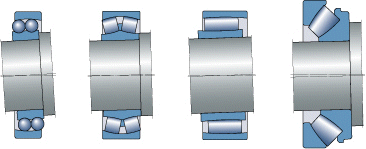 Bearing Selection – Speed
Highest Speeds
Purely Radial Loads
Deep Groove Ball Bearings
Self Aligning Ball Bearings
Combined Loads
Angular Contact
Thrust bearings cannot accommodate as high speeds as radial
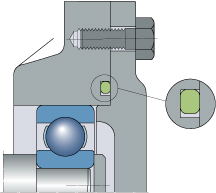 Seals
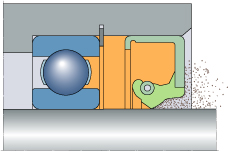 Purpose
Keep contaminants out, and lubricant in the bearing cavity
Types
Seals in contact with stationary surfaces (static) / sliding surfaces (dynamic)
Non-contact seals
Bellows and membranes
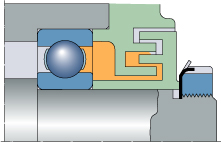 Bearing Arrangement
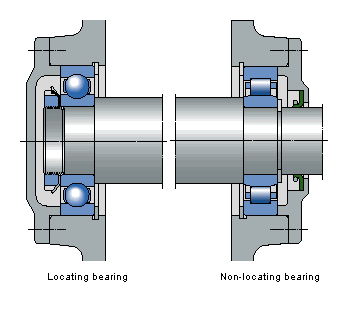 Locating and Non-locating
Stiff
Deep groove ball bearing with cylindrical roller bearing
Self-Aligning
Self-aligning ball bearing with toroidal roller bearing
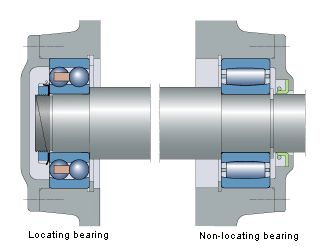 Selection of Fit
The heavier the load, particularly if it is a shock load, the greater the interference fit
Elements will heat up differently causing expansion
Tolerances on shaft and housing
http://www.skf.com/group/products/bearings-units-housings/ball-bearings/principles/application-of-bearings/radial-location-of-bearings/selection-of-fit/recommended-fits/index.html
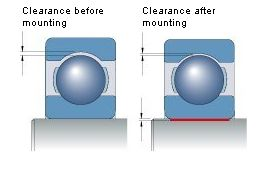 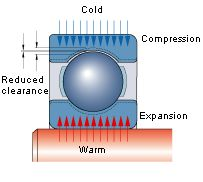 Methods of Location
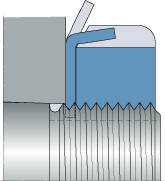 Locking Washer
Washer engages keyway in shaft
Tab is bent over into slot on circumference of nut



Locking Screw
Prevents nut from turning
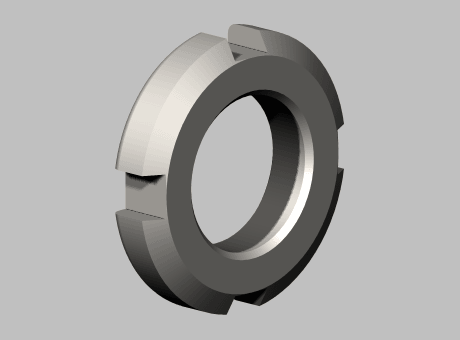 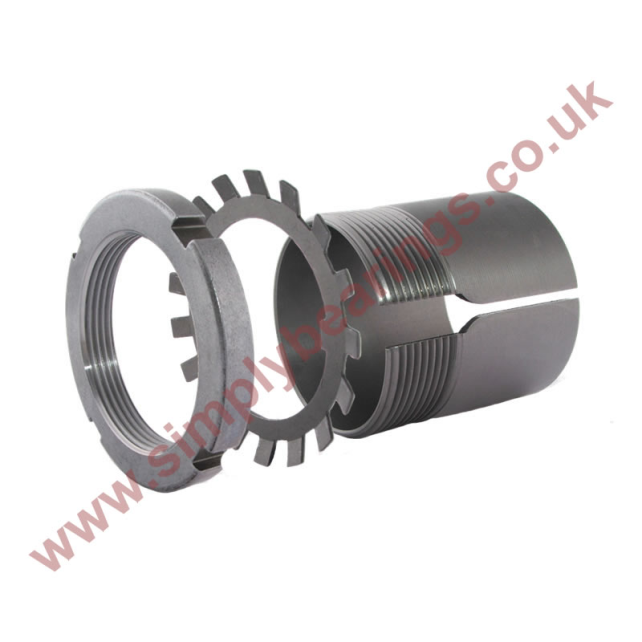 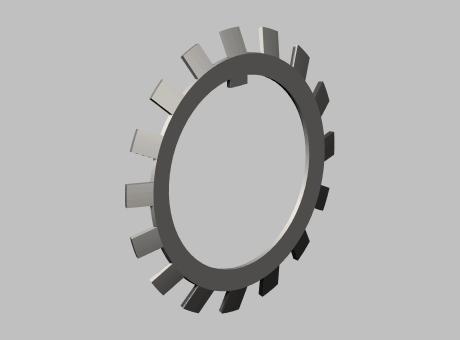 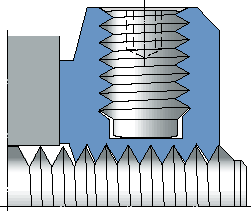 Bearing Load
Dynamic
Load to failure after 1,000,000 revolutions (ISO 281:1990)
Shows metal fatigue (flaking, spalling) on rings or rolling elements
Static
Rotate at slow speeds (< 10 RPM)
Perform very slow oscillating movements
Stationary under load for certain extended periods
Service Life Factors
Contamination
Wear
Misalignment
Corrosion
Cage Failure
Lubrication
Seal
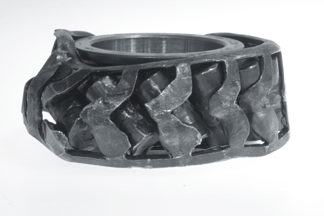 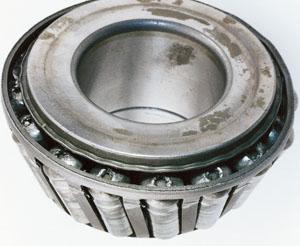 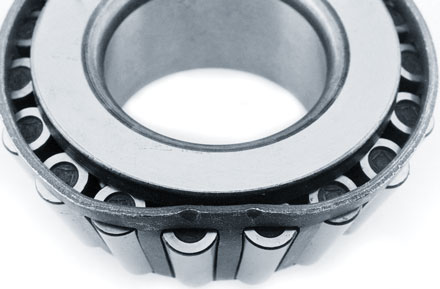 Designing For Disassembly
Add threaded holes to use screws to ‘jack’ bearings out of housings
Add porting and grooves to use high pressure oil to dismount bearings
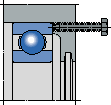 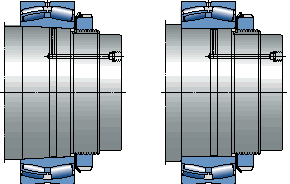 Introducing Pre-Load
Enhance stiffness
Quiet running
Accurate shaft guidance
Compensates for wear and settling
Longer service life
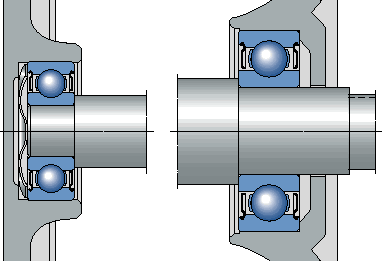 Bearing Example
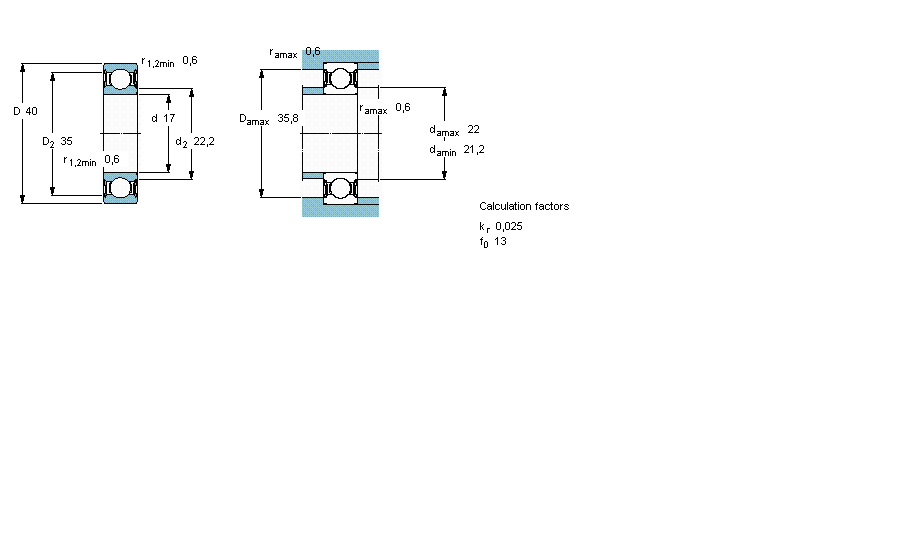 Designing Shafts for Bearings
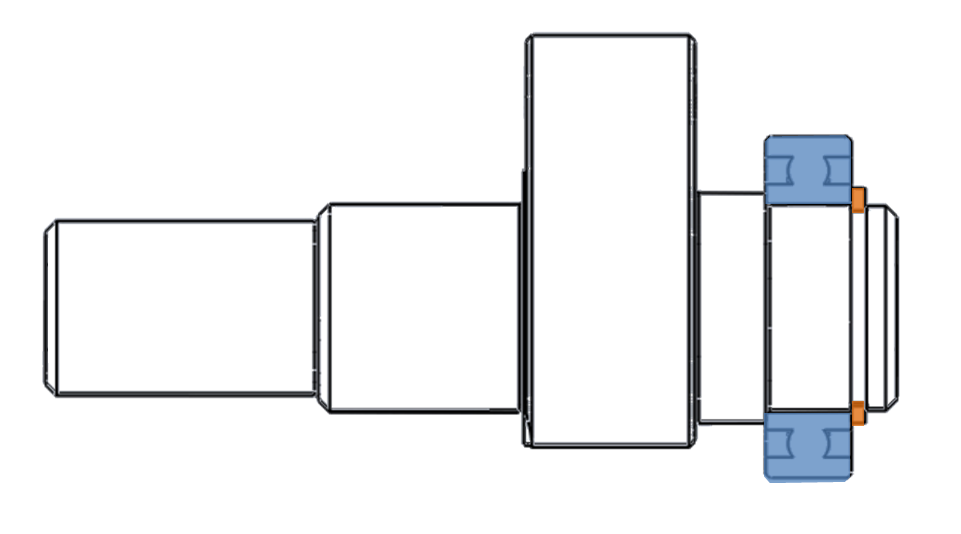